ご提案書
品名：ふせんメモセット
品番：SC-1503
上代：￥100

色柄：単色
商品サイズ：80×85×6mm
包装：P.P袋入り
包装サイズ：82×87×6mm
材質：紙
入数：800
生産国：中国

名入れスペース：上部15×60mm
	　　下部10×60mm
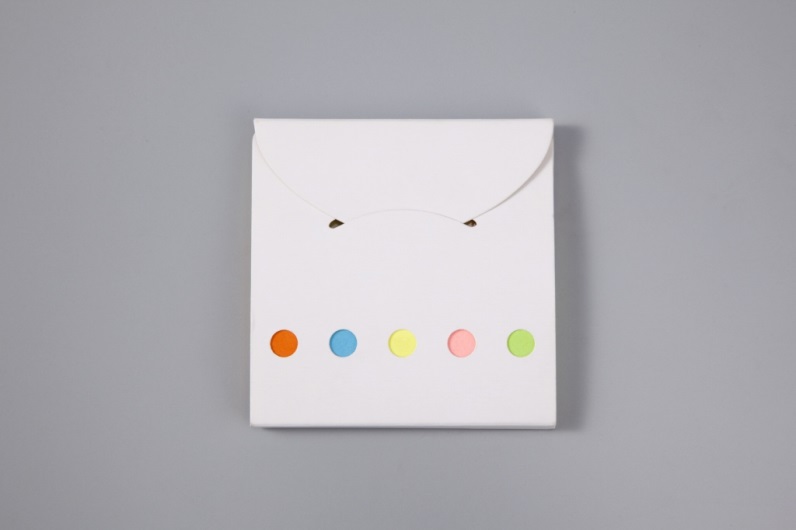 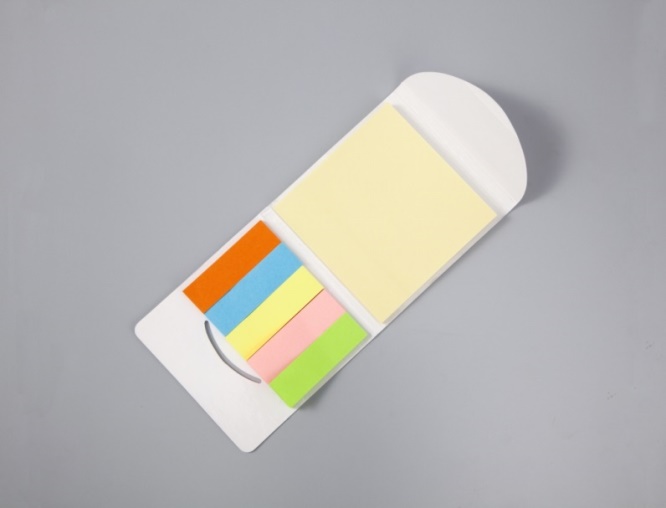 粗品人気上位のふせんセット。

ふせん×5種
メモふせん×1種
各25枚